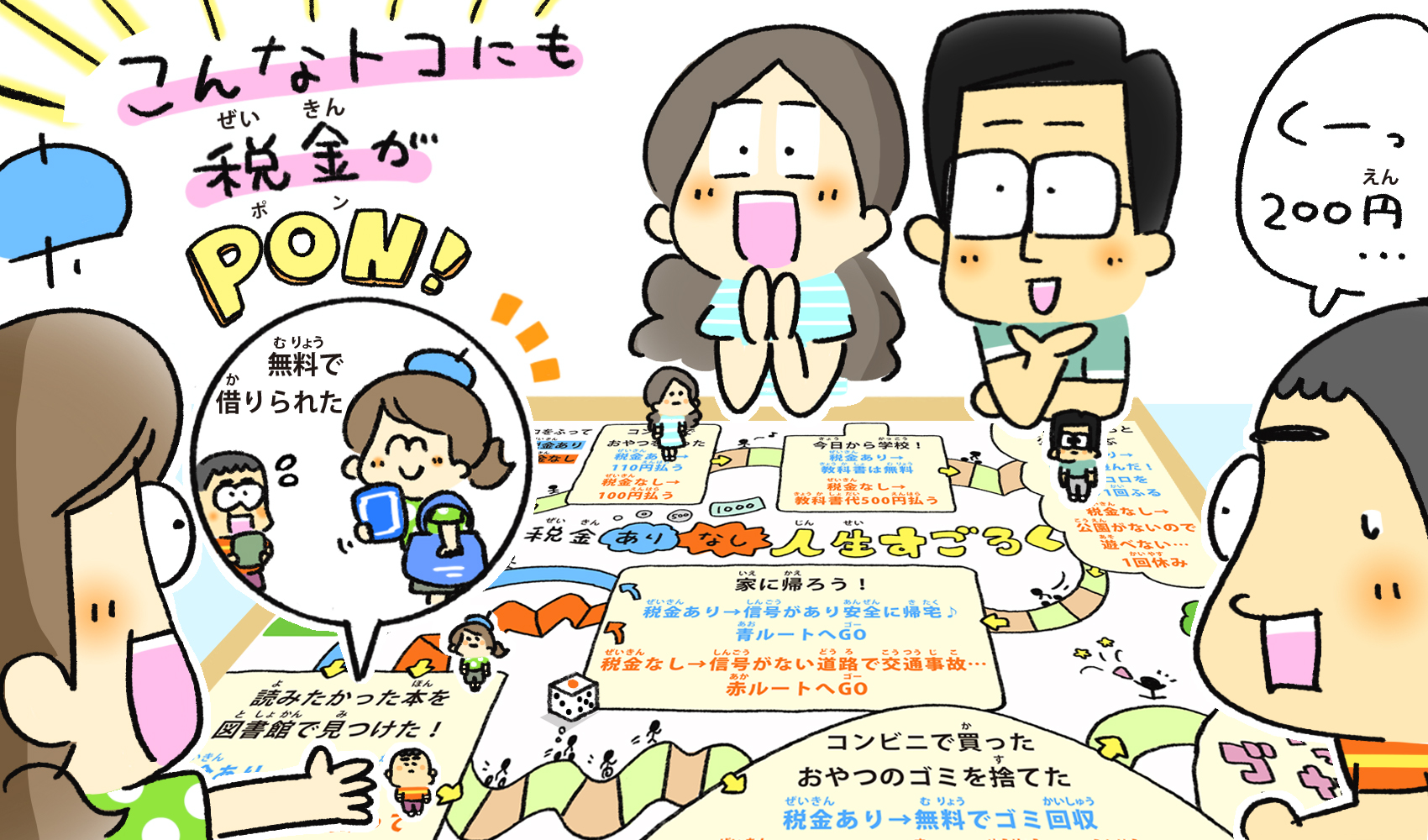 どっちの世界を体験する？
税金ありなし人生すごろくゲームをつくろう
〇ねん　〇くみ　なまえ記入
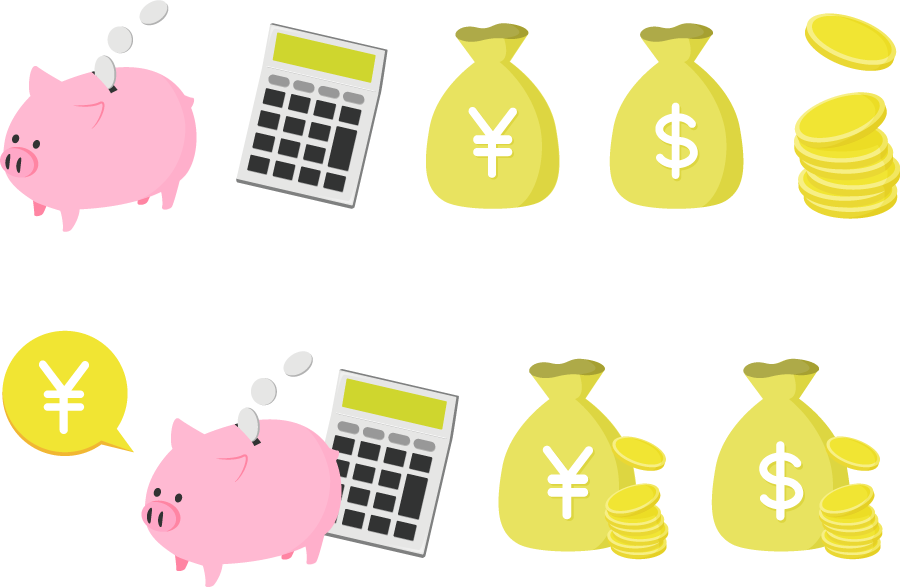 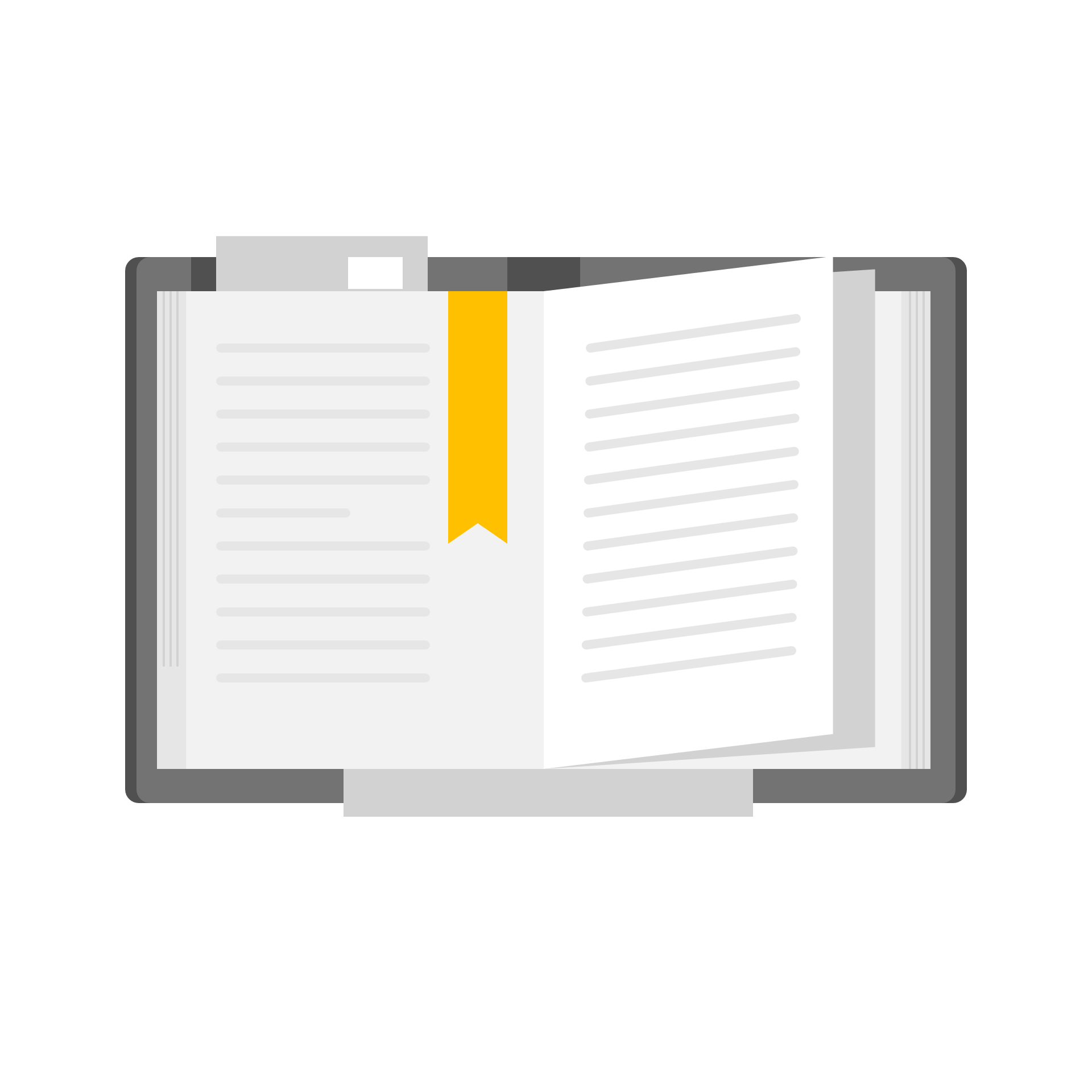 目標
なぜ？
調べようと思った
きっかけ
作るもの
調べたいこと
※調べようと思ったきっかけを記入しましょう。以下ダミーテキストダミーテキストダミーテキストダミーテキストダミーテキストダミーテキストダミーテキストダミーテキストダミーテキスト
※どんなことを調べたいのかを記入しましょう。以下ダミーテキストダミーテキストダミーテキストダミーテキストダミーテキストダミーテキストダミーテキストダミーテキストダミーテキスト
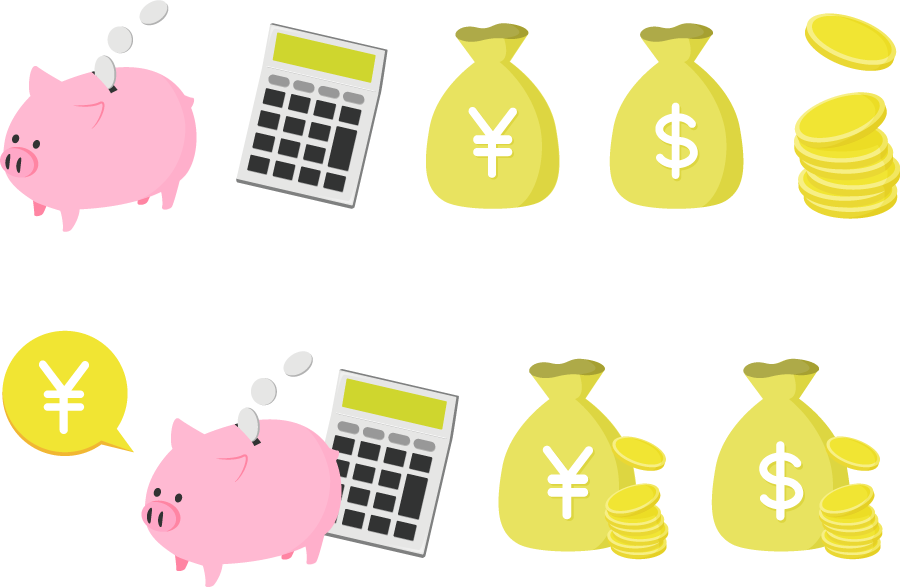 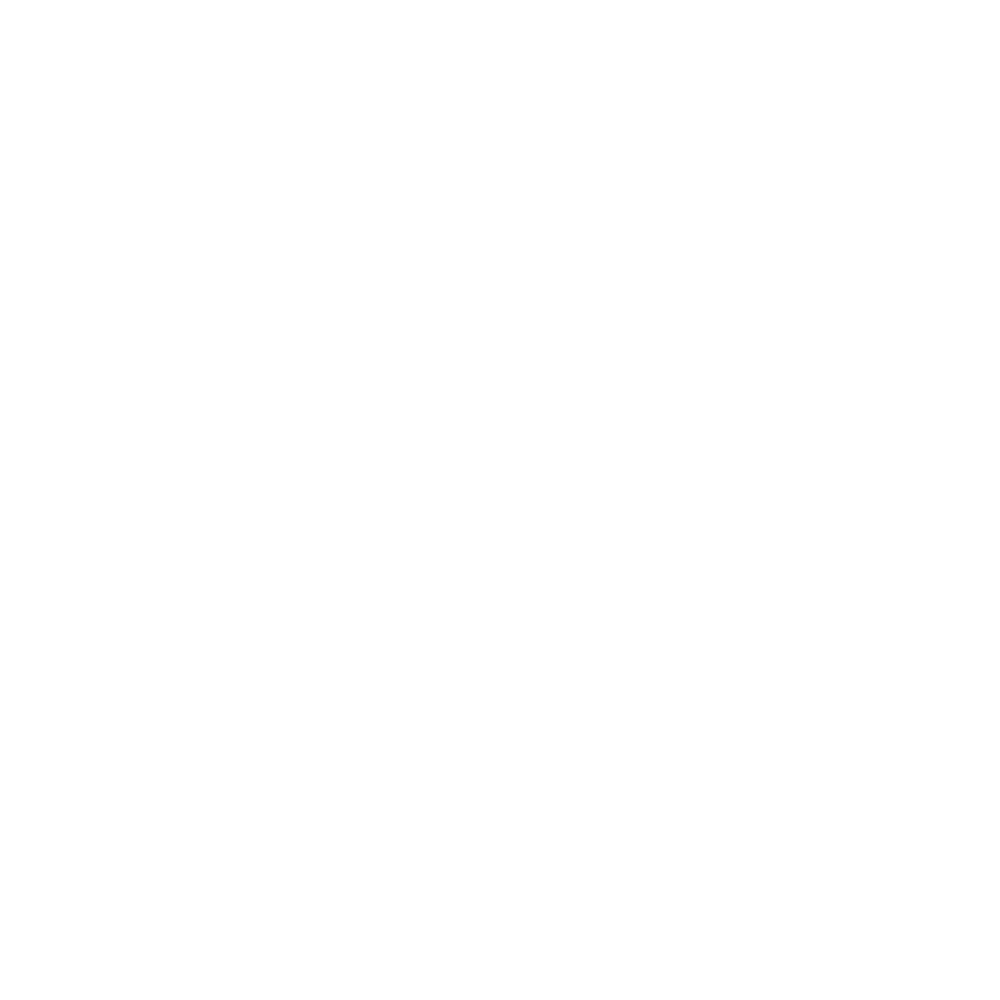 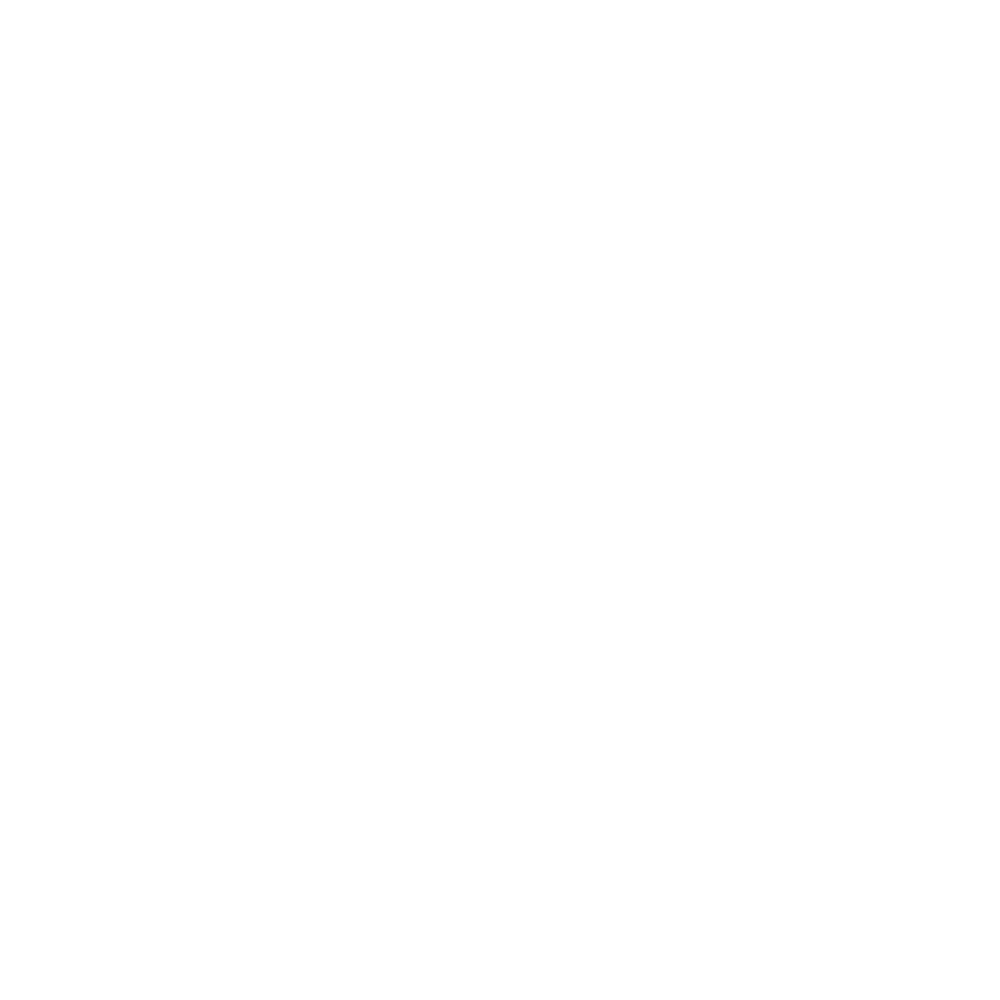 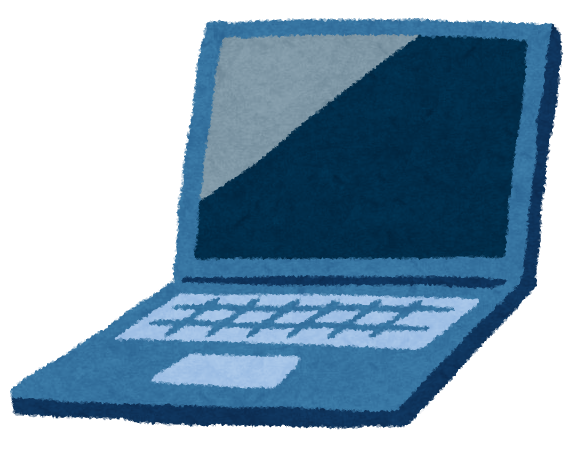 用意
用意したもの／参考にしたサイトや本
※参考にしたサイトや本のタイトルを記入
※用意したもの、量、数などを記入
ダミーテキストテキスト
ダミーテキストテキスト
ダミーテキストテキスト
ダミーテキストテキスト
ダミーテキストテキスト
ダミーテキストテキスト
ダミーテキストテキスト
ダミーテキストテキスト
〇ねん　〇くみ　なまえ記入
税金ありなし人生すごろくゲームの作り方とまとめ方
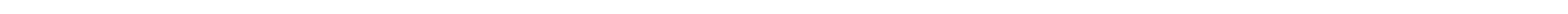 ※作り方を記入しましょう。以下ダミーテキストダミーテキストダミーテキストダミーテキストダミーテキストダミーテキストダミーテキストダミーテキストダミーテキストダミーテキストダミーテキストダミーテキストダミーテキストダミーテキストダミー
手順　3
手順　2
手順　1
公共施設や公共サービスの
役割と種類などを調べる
すごろくゲームのイベント
マスの内容を考える
家族やお友だちからゲーム後に感想などを取材する
※具体的な手順を記入しましょう。以下ダミーテキストダミーテキストダミーテキストダミーテキストダミーテキストダミー
※具体的な手順を記入しましょう。以下ダミーテキストダミーテキストダミーテキストダミーテキストダミーテキストダミ
※具体的な手順を記入しましょう。以下ダミーテキストダミーテキストダミーテキストダミーテキストダミーテキストダミーテキスト
〇ねん　〇くみ　なまえ記入
税金とは
税金と公共施設・公共サービスの役割について
・税金の役割
○税金の説明
○税金の種類
○税金の大切さ
・公共施設や公共サービスの役割
○公共施設や公共サービスの説明
発見
○代表的な公共施設

○代表的な公共サービス
○公共施設や公共サービスに税金が使われる理由
〇ねん　〇くみ　なまえ記入
税金とは
税金と公共施設・公共サービスの役割について
・税金の役割
○税金の説明
例：みんなから集められた税金は、『みんなのために役立つ活動』『社会での助け合いのための活動』に使われている。社会に必要なお金を集めるので「社会の会費」ともよばれている。
○税金の種類
例：税金には多くの種類があって、ほとんどは大人が納めている。買い物すると支払う「消費税」は、わたしたちも払っている税金。
○税金の大切さ
例：もしも税金がないと、公共サービスを受けるのにお金を払わなければいけなくなるので、お金のない人が困ってしまう。
サンプル見本
・公共施設や公共サービスの役割
○公共施設や公共サービスの説明
例：お金のあるなしにかかわらず、誰もが平等に、安全で幸せな生活ができるように、国や地方自治体がつくって運営している施設やサービス。
発見
○代表的な公共施設
例：公立図書館、役所、交番、消防署、小学校
○代表的な公共サービス
例：医療、ごみ収集、警察の見回り
○公共施設や公共サービスに税金が使われる理由
暮らしを豊かにしたり、安全を守るために、みんなに必要なものだから。不公平にならないようにみんなから集めた税金で運用されている。
〇ねん　〇くみ　なまえ記入
税金とは
公共施設や公共サービスの役割
発見
〇ねん　〇くみ　なまえ記入
税金とは
公共施設や公共サービスの役割
サンプル見本
発見
〇ねん　〇くみ　なまえ記入
税金とは
税金の使いみち費目（公共施設や公共サービスに関わるもの）
発見
〇ねん　〇くみ　なまえ記入
税金とは
税金の使いみち費目（公共施設や公共サービスに関わるもの）
サンプル見本
発見
〇ねん　〇くみ　なまえ記入
税金とは
税金ありなし人生すごろくゲーム
公共施設や公共サービスの
重要性がわかるように考えたストップ
マスについて書こう。
ゲームをプレイした人の感想を書き込もう。
発見
〇ねん　〇くみ　なまえ記入
税金とは
税金ありなし人生すごろくゲーム
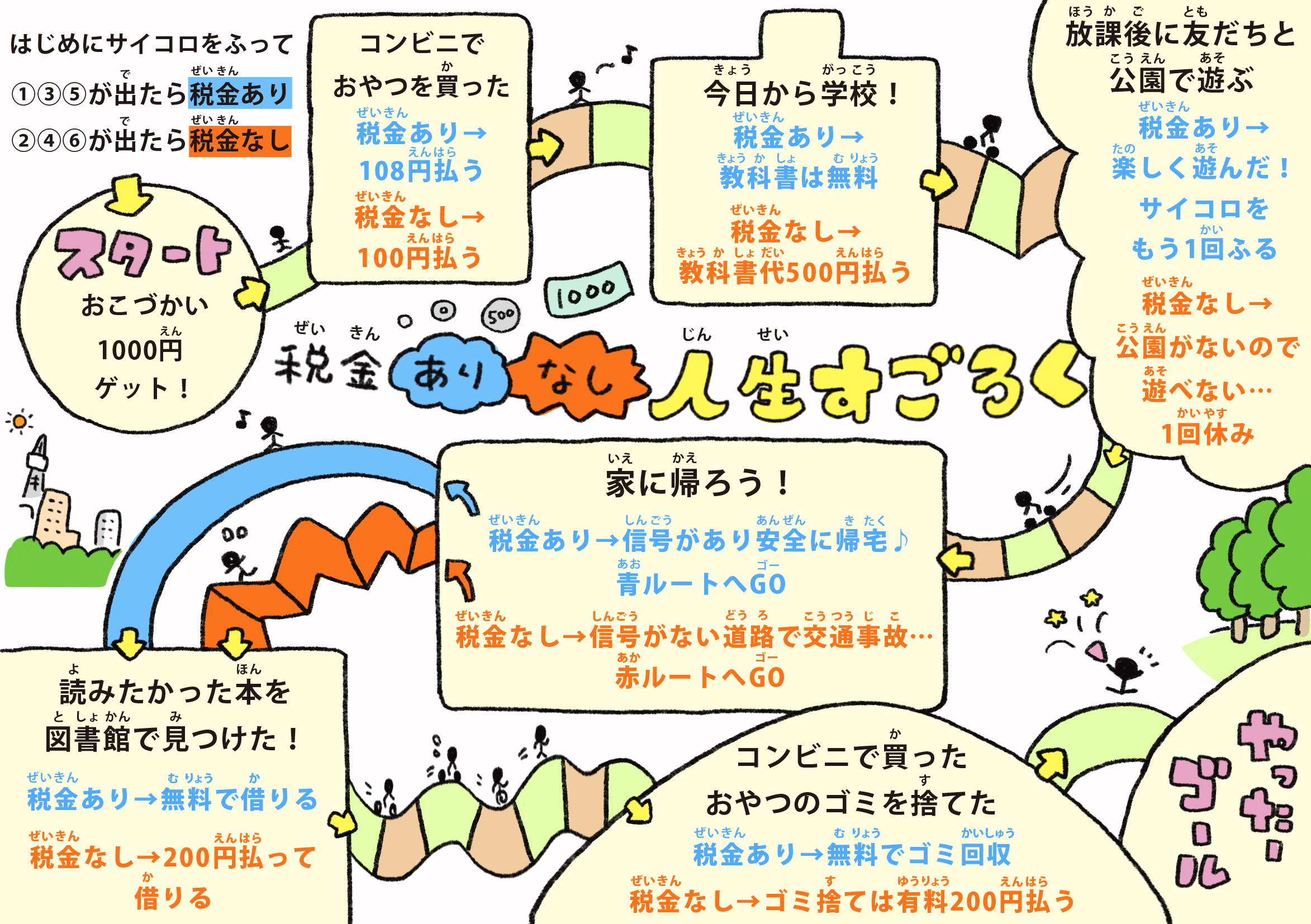 公共施設や公共サービスの
重要性がわかるように考えたストップ
マスについて書こう。

ゲームをする人はみぢかに感じる図書館や学校、公園などをイベントマスにしました。はじめのイベントマスでは税金のない世界がお得に感じるようにしたけど、そのあとのイベントマスでは税金なし世界では不便なことを体験してもらって税金と公共施設、公共サービスの重要性について
気づきやすくつくりました。
サンプル見本
ゲームをプレイした人の感想を書き込もう。
・いつも図書館で本を借りているけど、税金がない世界では本を借りるのにお金がかかることがわかった。公園も税金がない世界では存在しないので遊ぶところもなくて困ってしまう。おやつを買うときは、税金がないと安く買えるけど、生活のいろいろなところで不便なことが多くなってしまう。
発見
〇ねん　〇くみ　なまえ記入
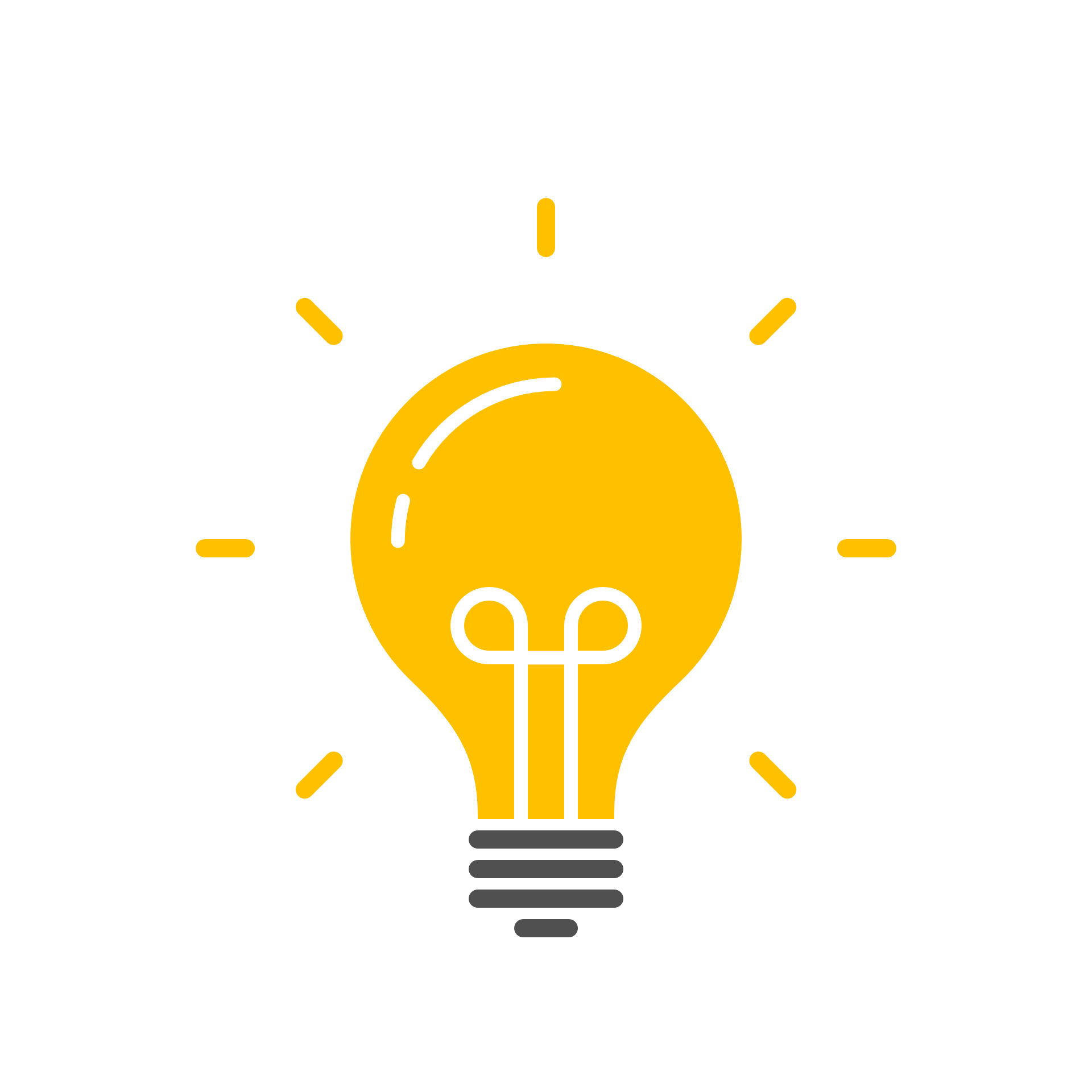 わかったこと、もっと調べてみたいこと、反省点
わかったこと





もっと調べてみたいこと




反省点
〇ねん　〇くみ　なまえ記入
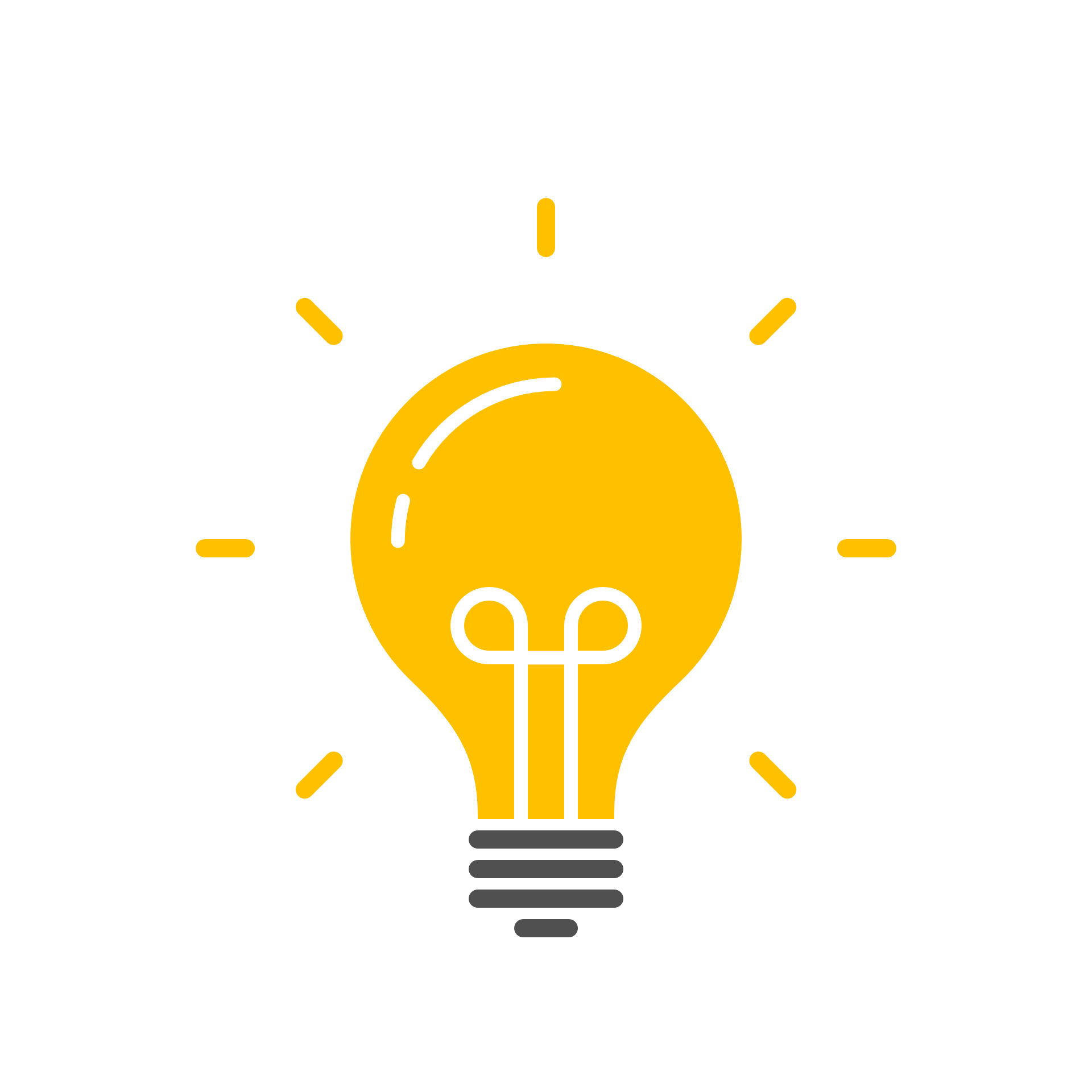 わかったこと、もっと調べてみたいこと、反省点
わかったこと
税金は「社会の会費」として集められ、わたしたちが快適で安全に過ごすための公共施設や公共サービスに使われていることがわかった。
「税金ありなし人生すごろくゲーム」をつくって遊ぶことで、税金がない世界では生活が不便で大変なことを理解できた。

もっと調べてみたいこと
今回調べた公共施設や公共サービス以外にもっと税金が使われているものを調べてみたい。
公共施設や公共サービス以外にどんなことに税金が使われているのかを調べてみたい。

反省点
イベントマスをもっと増やして、生まれてから大人になるまでの
　　「税金ありなし」の長い人生を体験できるすごろくをつくれれば
　　よかったです。
サンプル見本
〇ねん　〇くみ　なまえ記入